Lecture 8.1. Compressorsheld at 16/3 2021
Volumetric, piston, 2 stages
Note different cylinder sizes
Dynamic compressors
Industrial, 8 stage radial
Jet engine, centrifugal and axial stages
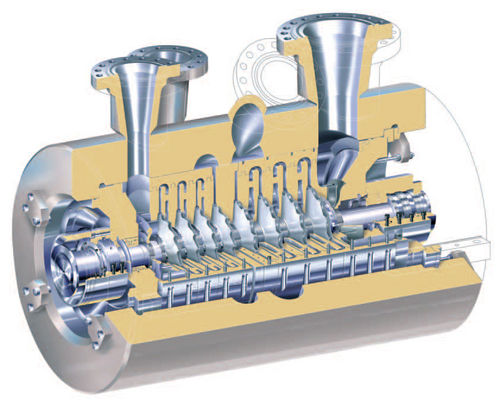 Power: Compressors  pump compressible fluid
Pump power relation: dw=Qdp
Isentropic  (adiabatic) gas approximation:
By integration
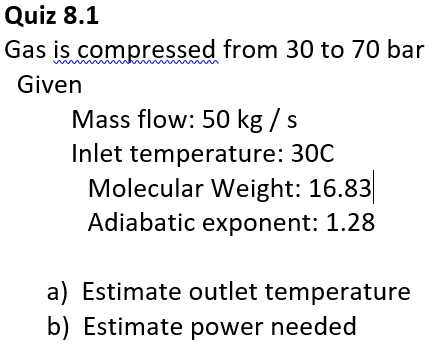 Power: Energy balance
Energy balance:
Enthalpy:
Combined
2 degrees of freedom, e.g.:
Mollier diagram:
Power by Mollier diagram
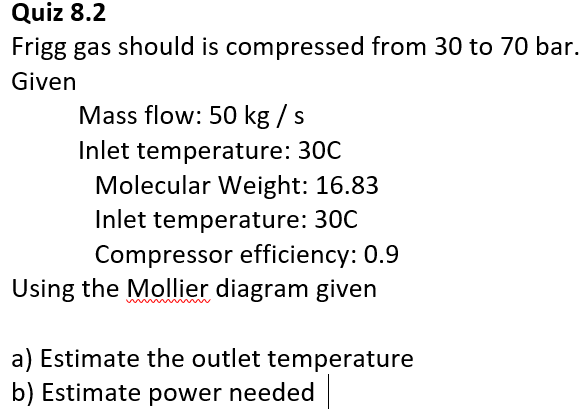 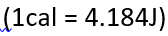